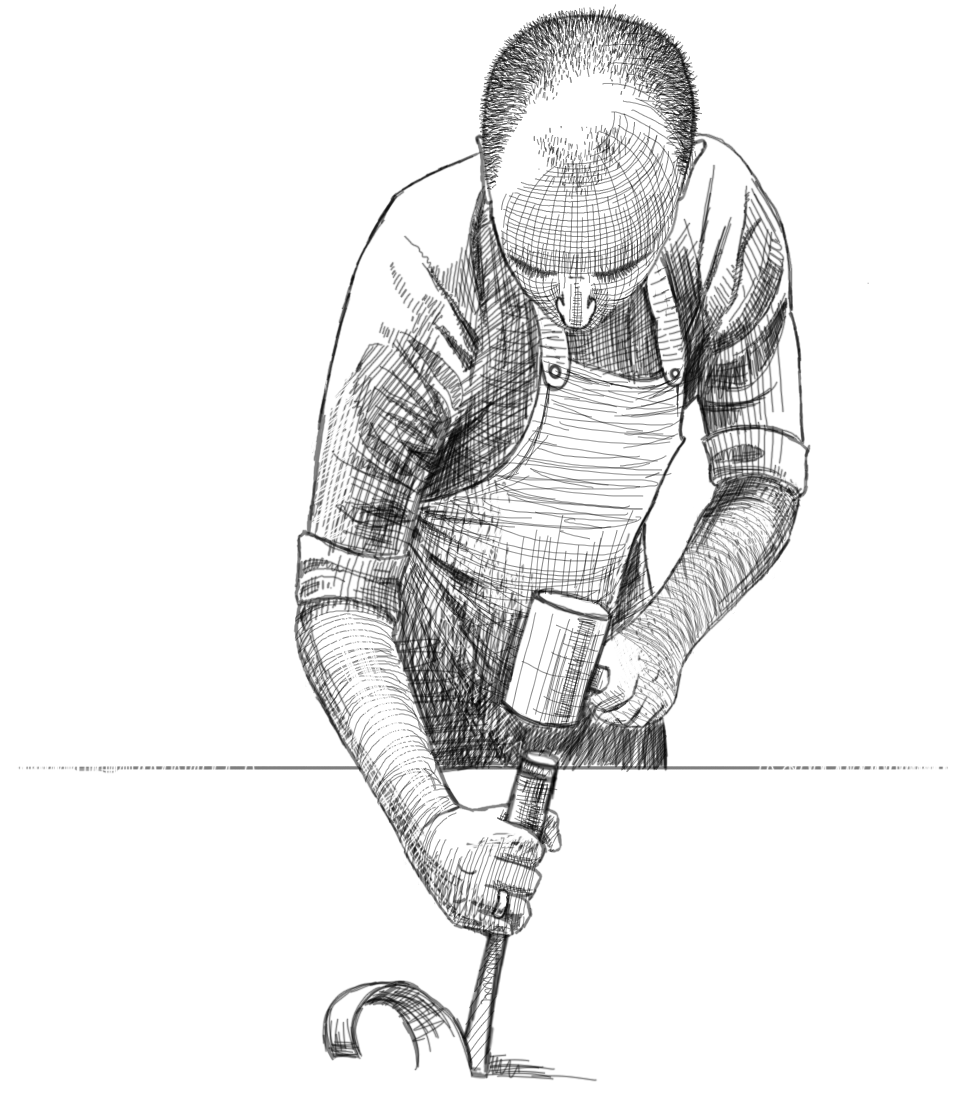 Java hashCode() Deep Dive
Marcus Biel, Software Craftsman
[Speaker Notes: In this episode I want to give you a technical in depth view into Java’s hashCode function, as a follow up session to episode 22 of my free Java Video course, where I explain the equals and hashCode methods from a beginner’s point of view.  So I assume that you are either a more experienced Java programmer already or that after watching my introduction to equals and hashCode in episode 22 you are now eager to hear about all the technical secrets of the hashCode function.
Before I start I would like to mention that this tutorial is based on item 8 of the famous book “Effective Java, 2nd Edition”, from Josh Bloch.]
String hashCode() Example
public int hashCode() {
    int h = hash;
    if (h == 0 && value.length > 0) {
        char val[] = value;

        for (int i = 0; i < value.length; i++) {
            h = 31 * h + val[i];
        }
        hash = h;
    }
    return h;
}


source code from http://openjdk.java.net/
[Speaker Notes: Big research is done to come up with better and better hashCode algorithms, this is a field complex enough to earn a noble price or something similar. Generally speaking, it is usually sufficient to know the default hashCode implementations as given by Josh Bloch in his book Effective Java.]
long hashCode() Example
public int hashCode() {
   return (int)(value ^ (value >>> 32));
 } 






source code from http://openjdk.java.net/
[Speaker Notes: Most developers use Josh’s hashCode algorithms when they use the hashCode auto generation function of their IDE, without understanding what this highly optimized code actually means. We will look at those default implementations in great detail. After you watched the complete tutorial you will probably know more details of the hashCode implementation strategies then most of your colleagues do.]
hashCode()
hashCode()
myPorsche
-9897
hashCode()
mumsCar
7
hashCode()
dadsCar
44831
hashCode()
myOldCar
-129
[Speaker Notes: To recap shortly, the hashCode method is used to speed up the look up of objects in a Java collection like HashMap or HashSet. In its optimal form, it would create a different int value for every object you consider as unequal. Like here I have four different instances of Car, and based on their unique attribute settings, each would generate a distinct int value.]
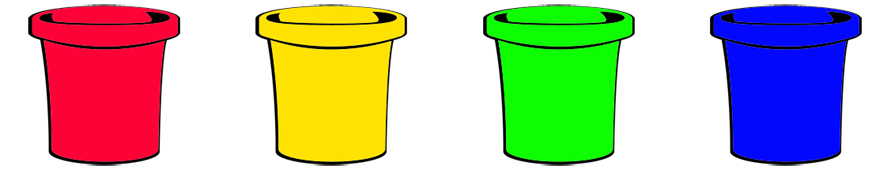 -9897
7
44831
-129
myPorsche
mumsCar
dadsCar
myOldCar
[Speaker Notes: In this optimal case each instance would be located in it’s own bucket and therefore could easily be found by it’s hash code value alone.]
collisions
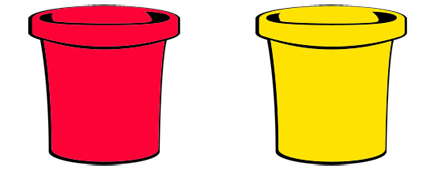 67
-9021
myPorsche
mumsCar
dadsCar
myOldCar
[Speaker Notes: However, more realistically, a hashCode implementation will sometimes create the same hashCode value for more then one object, in which case the hash based lookup logic will have to compare the object searched for with a number of different objects that are grouped by their hash code value in the same bucket. This is called a collision.]
collisions
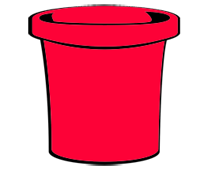 42
myOldCarmyPorsche
mumsCar
dadsCar
[Speaker Notes: In the worst case, for example if your hashCode implementation would statically return 42 for all instances, the lookup performance would degrade from linear to quadratic execution time, which for large collections might be the difference between working and not working.]
String to hashCode
a naive implementation
[Speaker Notes: As an introduction to the hashCode implementation strategies, I will now implement my very own version of a String hashCode function, and will then compare it with the actual hashCode implementation of the java.lang.String class.]
Mapping
[Speaker Notes: In order to convert a String to an int, we number the letters of the alphabet consecutively.]
Mapping
Amy =
[Speaker Notes: To calculate the int value of a word, let’s take “Amy” as an example.]
Mapping
Amy = A
[Speaker Notes: I will sum up the int values of the corresponding characters. In my arbitrary example “A” equals to 1,]
Mapping
Amy = A + m
[Speaker Notes: “m” equals to 13,]
Mapping
Amy = A + m + y
[Speaker Notes: and “y” equals to 25.]
Mapping
Amy = A + m + y = 1 + 13 + 25 = 39
[Speaker Notes: So “Amy” equals to 1 + 13 + 25 which equals to 39.]
Mapping
Amy = A + m + y = 1 + 13 + 25 = 39
May =
[Speaker Notes: Now if I calculate the same sum of “May”,]
Mapping
Amy = A + m + y = 1 + 13 + 25 = 39
May = M + a + y =
[Speaker Notes: which is made up of the same letters as “Amy”,]
Mapping
Amy = A + m + y = 1 + 13 + 25 = 39
May = M + a + y = 13 + 1 + 25 = 39
[Speaker Notes: it also sums up to a hashCode value of 39.]
collision
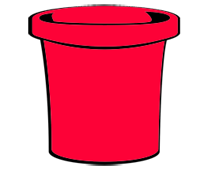 39
Amy
May
[Speaker Notes: In conclusion, my first attempt at a String hashCode implementation does not seem to be very optimal, as it will have hash code collisions for all words consisting of the same letters, independent of their position within a word.]
Mapping
Amy = A + m + y =  1  +   13 +   25 =
[Speaker Notes: However, this could be easily improved.]
Mapping
Amy = A + m + y =1*1  + 2*13 + 3*25 =
[Speaker Notes: Let’s multiply each character with the index of it’s position within a word.]
Mapping
Amy = A + m + y =1*1  + 2*13 + 3*25 =102
May = M + a + y =1*13 + 2*1  + 3*25 =90
[Speaker Notes: Now the hash code value of “Amy” is 102, while “May” is mapped to 90.]
collision free
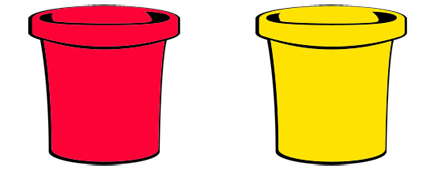 102
90
Amy
May
[Speaker Notes: For our specific example we were able to come up with a collision free algorithm quite easily actually. However, take in mind that this does still not incorporate case sensitivity and can much further be improved. However I think this example served it’s purpose to demonstrate how you could design your own hash code algorithm.]
String hashCode()
[Speaker Notes: Let’s take a big step forward and have a look at the actual java.lang.String hashCode implementation.]
java.lang.String hashCode()
Each Character is encoded in Unicode.
Unicode is a mapping table where each character gets assigned to a unique int value
[Speaker Notes: In Java, every character is encoded in unicode, which basically is a mapping table similar to the one I invented, it’s just much bigger to cover all sorts of different characters, including different values for lower- and upper case characters. As a small excerpt I have extracted the necessary unicode values for the upper- and lowercase letters we will need for our simplified examples.]
java.lang.String hashCode()
Amy = ?
int result = 0;
result = 31 * result  + 65;  //65
result = 31 * result + 109; //4139
result = 31 * result + 121; //65965
result = 65965;
[Speaker Notes: Now the algorithm iterates over each character and sums up their respective unicode values. The position of a character is factored in by recursively multiplying the intermediate result by 31. This way, the final hashCode value of “Amy” sums up to sixty five thousand nine hundred and sixty five.]
java.lang.String hashCode()
May = ?
int result = 0;
result = 31 * result  + 77;  //77
result = 31 * result + 97; // 2484
result = 31 * result + 121; //77125
result = 77125;
[Speaker Notes: The hashCode value of “May” however sums up to seventy seven thousand one hundred and twenty five.]
collision free
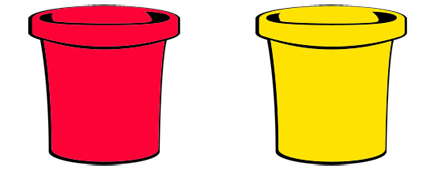 65965
77125
Amy
May
[Speaker Notes: Even though this calculation might seem much more complex than our first simple attempt, it is based on calculation terms modern hardware is highly optimized for. Without any performance comparison being done I think it is generally save to conclude that the second version will lead to much less collisions together with a better distribution of the individual hash code values.]
Why is 31 used?
“The value 31 was chosen because it is an odd prime. If it were even and the multiplication overflowed, information would be lost, as multiplication by 2 is equivalent to shifting. The advantage of using a prime is less clear, but it is traditional. A nice property of 31 is that the multiplication can be replaced by a shift and a subtraction for better performance: 31 * i == (i << 5) - i. Modern VMs do this sort of optimization automatically.”
(Josh Bloch, Effective Java, 2nd Edition)
[Speaker Notes: However, there is still one question I would have in mind - why was specifically 31 used for the String hashCode calculation? Josh Bloch in his book “Effective Java” states: “ The value 31 was chosen because it is an odd prime. If it were even and the multiplication overflowed, information would be lost, as multiplication by 2 is equivalent to shifting. The advantage of using a prime is less clear, but it is traditional. A nice property of 31 is that the multiplication can be replaced by a shift and a subtraction for better performance. Modern Virtual Machines do this sort of optimization automatically.”]
Why is 31 used?
https://computinglife.wordpress.com/2008/11/20/why-do-hash-functions-use-prime-numbers/
“Researchers found that using a prime of 31 gives a better distribution to the keys, and lesser no of collisions. No one knows why, the last i know and i had this question answered by Chris Torek himself, who is generally credited with coming up with 31 hash, on the C++ or C mailing list a while back.”
[Speaker Notes: As I was a bit unsatisfied with Josh’s statement of “The value 31 was chosen because it is an odd prime”, I did some further research on the topic and found a wordpress blog which states: “Researchers found that using a prime of 31 gives a better distribution to the keys, and lesser collisions. No one knows why. I had this question answered by Chris Torek himself, who is generally credited with coming up with 31 hash, on the C++ or C mailing list a while back.”
So whatever the reason may be, it seems wise to use 31 as a multiplication factor, just like auto generated hashCode implementations do.]
long hashCode()
[Speaker Notes: Now let’s have a look at Josh Bloch’s long hashCode algorithm.]
long hashCode()
(int) ( l ^ (l >>> 32))
[Speaker Notes: This rather weird looking line of code with this hat-symbol and these three “greater than” symbols is actually a quite performant hashCode algorithm.]
(int) ( l ^ (l >>> 32))
unsigned bitwise shift (32-bit) >>>
[Speaker Notes: Okay, let’s look at it one by one, iteratively. 
The stuff coloured in red is an “unsigned bitwise shift by 32 bits”.]
(int) ( l ^ (l >>> 32))
exclusive or (xor) ^
[Speaker Notes: The hat symbol symbolizes the “exclusive or” or “xor”.]
(int) ( l ^ (l >>> 32))
explicit cast to int
[Speaker Notes: Long is a 64 bit value, while int consists only of 32 bits. The int in brackets casts the long to an int, by returning only the left half of the long value.]
long l = 3_050_440_860_235_710_954L;
int i = -1_057_319_386;
[Speaker Notes: As an arbitrary chosen example to illustrate the long hashCode algorithm, I am going convert the this huge long value, which is so big that I can’t read it out for you anymore, to the negative int value of about a negative billion.

Please note that this is actual source code that will compile with Java 7 and above. The underscores are added to improve readability, the compiler will just ignore them.]
unsigned bitwise shift >>> 4
[Speaker Notes: Let’s have a detailed look at the unsigned bitwise shift operation that is symbolised by the three greater than symbols. It is operating internally on the binary value which is the technical basis of all number values in Java. As a first simplified example, let’s imaging an unsigned bitwise shift by 4-bits on an 8-bit binary number.]
unsigned bitwise shift >>> 4
[Speaker Notes: First, let’s focus on the bitwise shift.]
unsigned bitwise shift >>> 4
[Speaker Notes: As you can see]
unsigned bitwise shift >>> 4
[Speaker Notes: in our example of a shift of 4 bits]
unsigned bitwise shift >>> 4
[Speaker Notes: the leftmost 4 bits are moved from left to right.]
unsigned bitwise shift >>> 4
[Speaker Notes: The space at the left is filled up by zeros, the 4-bits on the right are overwritten by the 4-bits from the left.]
unsigned bitwise shift >>> 4
[Speaker Notes: When you compare our initial 8-bit value in the first row with the shifted result in the second row, you will notice that the first starts with a 1, while the second starts with a zero. The first bit indicates the sign of the number. “1” indicates a negative number, while “0” indicates a positive number. This is why it’s called an unsigned shift, because the sign is also shifted.]
Exclusive or (xor) ^
[Speaker Notes: Now let’s have a look at the xor-operation.]
Exclusive or (xor) ^
[Speaker Notes: If you compare two binary numbers column by column, and one cell has a “1”, while the other cell has a “0”, these two values will be mapped to a “1”, in all other cases, they will be mapped to a “0”.]
Exclusive or (xor) ^
[Speaker Notes: Zero and zero map to zero.]
Exclusive or (xor) ^
[Speaker Notes: Zero and one]
Exclusive or (xor) ^
[Speaker Notes: map to one.]
Exclusive or (xor) ^
[Speaker Notes: One and zero]
Exclusive or (xor) ^
[Speaker Notes: map to one again.]
Exclusive or (xor) ^
[Speaker Notes: One and one]
Exclusive or (xor) ^
[Speaker Notes: map to zero.]
Explicit cast long to int
00101010010101010101011111001100 11000000111110101001011000100110
[Speaker Notes: Last but not least, we have to do an explicit cast from the internal 64-bit binary format to the 32-bits an int can hold.]
Explicit cast long to int
00101010010101010101011111001100 11000000111110101001011000100110
[Speaker Notes: The upper 32-bits are thrown away.]
Explicit cast long to int
11000000111110101001011000100110
[Speaker Notes: The lower 32-bits will be returned as an int value.]
long to int hash value
00101010010101010101011111001100 11101010101011111100000111101010
3,050,440,860,235,710,954 (long) 
00101010010101010101011111001100 1110
00101010010101010101011111001100 1010101011111100000111101010
[Speaker Notes: Now let’s once again go back to our initial example to step by step calculate the hashCode of this arbitrarily chosen long value.]
long to int hash value
00101010010101010101011111001100 11101010101011111100000111101010
00101010010101010101011111001100 11101010101011111100000111101010
00101010010101010101011111001100
[Speaker Notes: First, we take the binary value of the long value twice.]
long to int hash value
00101010010101010101011111001100 11101010101011111100000111101010
00000000000000000000000000000000 00101010010101010101011111001100
00101010010101010101011111001100
[Speaker Notes: Second, we do an unsigned shift by 32-bits, filling up the upper 32-bits with zeros. The first half of our initial long value is now moved to the second half of our second, temporary long value. From now focus only on the lower 32-bits of the long values.]
long to int hash value
00101010010101010101011111001100 11101010101011111100000111101010
00000000000000000000000000000000 00101010010101010101011111001100
00101010010101010101011111001100 11000000111110101001011000100110
[Speaker Notes: Third, by xoring the two long values we create a third temporary long value. Because of the previous shifting, it’s lower 32-bits are now based on the entire 64-bits of the original long value.]
long to int hash value
00101010010101010101011111001100 11101010101011111100000111101010
00000000000000000000000000000000 00101010010101010101011111001100
                     11000000111110101001011000100110
[Speaker Notes: Last but not least we cast the intermediate result from long to int.]
long to int hash value
11000000111110101001011000100110
[Speaker Notes: The the number is not mathematically related to the original number in any form. The only thing that matters is that we have a performant way to evenly distribute the 64-bit values of a long to the 32-bit values of an int. Of course you can’t map a mountain to a molehill. The probability of a collision is depending on the number of hash values generated. Even though I can’t give you exact numbers, generally speaking, the collision  probability based on this hashCode algorithm is rather low.]
(int) ( l ^ (l >>> 32))
[Speaker Notes: I hope that by now you understand the meaning of this weird line of code. You can actually take a deep breath now. You have almost done it, the rest of the tutorial should really be easy now.]
float hashCode()
[Speaker Notes: Next, we will look at the hashCode algorithm for float. Float is stored as a 32 bit number like int.]
float hashCode()
return Float.floatToIntBits(f);
[Speaker Notes: Therefore, it’s relatively easy to convert it to an int. This is done with the help of a native function, that we can’t easily look at. A native function is implemented in hardware dependent code like C and not in Java. However I can tell you floatToIntBits will just change the way the internal 32 bits are interpreted by the Java Virtual machine, so further details shouldn’t be to interesting anyway.]
double hashCode()
[Speaker Notes: The next hashCode algorithm we will look at is the implementation for double, which is actually quite similar to the float algorithm.]
double hashCode()
long l = Double.doubleToLongBits(d);
[Speaker Notes: Double however is stored as a 64 bit value. Therefore, we make use of a native function to interpret the 64 double bits as a 64 bit long value,]
double hashCode()
long l = Double.doubleToLongBits(d);
return Long.hashCode(l);
[Speaker Notes: And then in a second step we calculate the hashCode of the long value as explained before.]
boolean hashCode()
[Speaker Notes: The boolean hashCode algorithm is very basic.]
boolean hashCode()
if(b) return 1231;
else return 1237;
[Speaker Notes: true will return an int value of one thousand two hundred and thirty one, while false will return an int value of one thousand two hundred and thirty seven. Why? I couldn’t find any official answer to this question. A user on stack overflow stated they were just to arbitrarily chosen large prime numbers, and large prime numbers generally seem to have a lower collision probability.]
byte, char, short int hashCode()
return (int) i;
[Speaker Notes: Last but least, for byte, chr, short and int, the original value is casted to int, without any danger of information loss, because they all fit into the range of an int value.]